Feminist Criticism on Fairytales
Readings:
Andrea Dworkin:   The Fairy Tales, 1974

Ellen Pandolfo:  Feminist Critique to Walt Disney’s 
		       Cinderella, 2006
https://www.youtube.com/watch?v=VeZXQf77hhk

https://www.youtube.com/watch?v=gcrQvoCzs80
Andrea Dworkin: 			The Fairy Tales, 1974
[Speaker Notes: The culture predetermines who we are, how we behave, what we are able to feel…
 Although not being conscious of this content, children internalize the substratum of the fairytales which defines the gender roles…FT are shaping the world – in a wrong way]
Andrea Dworkin: 			The Fairy Tales, 1974
fairytales – primary information about the world  acquired in childhood
girls and boys aspire to become and act like the heroes of the fairytales
“sometimes unknowingly, sometimes knowing, unwilling, unable to do otherwise, we act out the roles we were taught”
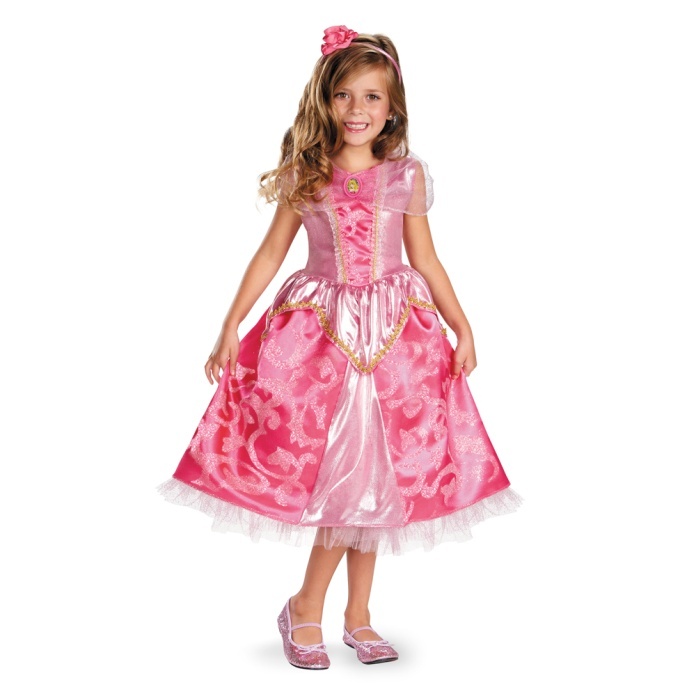 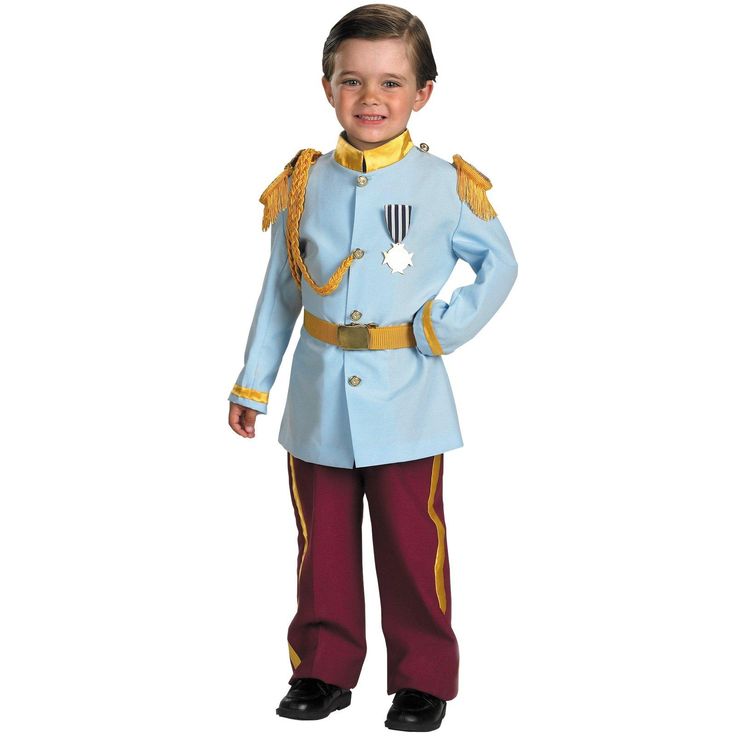 [Speaker Notes: The culture predetermines who we are, how we behave, what we are able to feel…
 Although not being conscious of this content, children internalize the substratum of the fairytales which defines the gender roles…FT are shaping the world – in a wrong way]
Good women:
Bad women:
Good women:
innocent
helpless
passive („a beautiful object“)
victimized
Bad women:
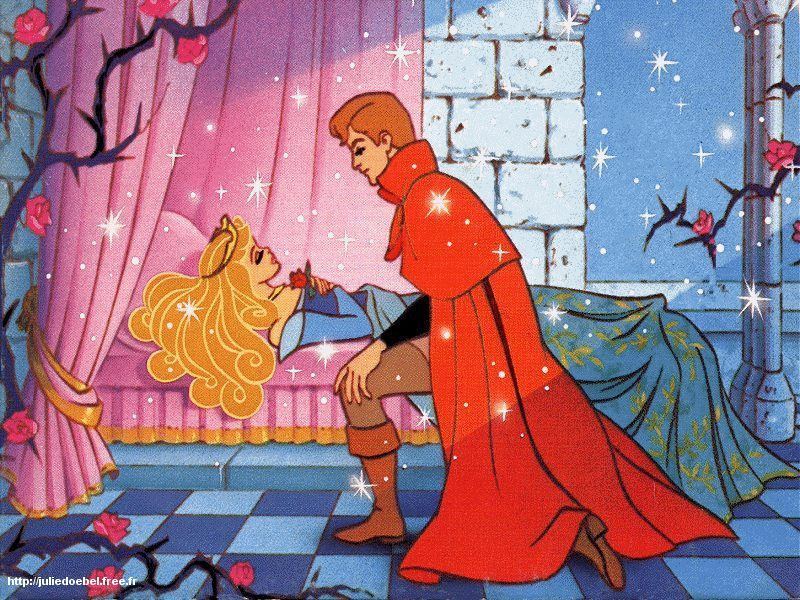 Good women:
innocent
helpless
passive („a beautiful object“)
victimized
Bad women:
active
authoritative
ambitious
wicked and brutal 
  („ mother as figure of terror“)
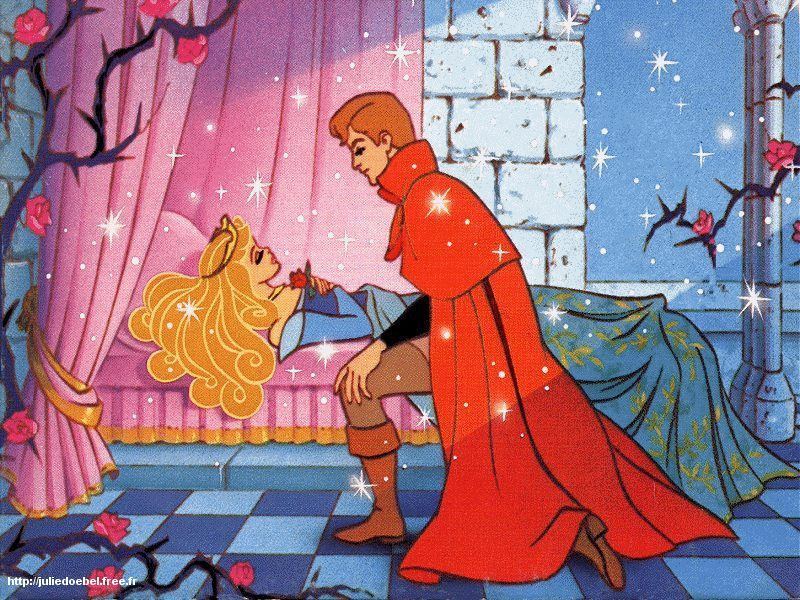 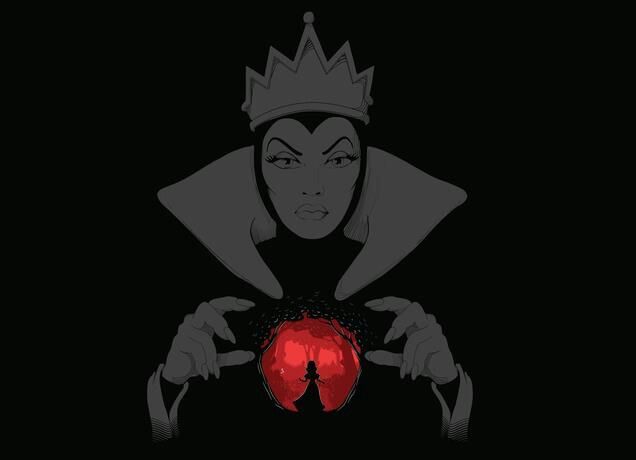 [Speaker Notes: In contrast with their daughters, stepmothers are usually active and ambitious women
In a society that encourages passiveness for the “good girls”, the women that act otherwise are portrayed as evil. Cinderella, Snowhite, raupnzel, H.and G….
Exceptions: good mothers –but they die.  Good fairies – they dissapear.
The good woman must be possessed. The bad woman must be destroyed. Both must be nullified.]
How to be a good girl
be passive: never think, act, initiate, confront, resist, chalenge, feel, question
do housework
be beautiful 
sleep 
die
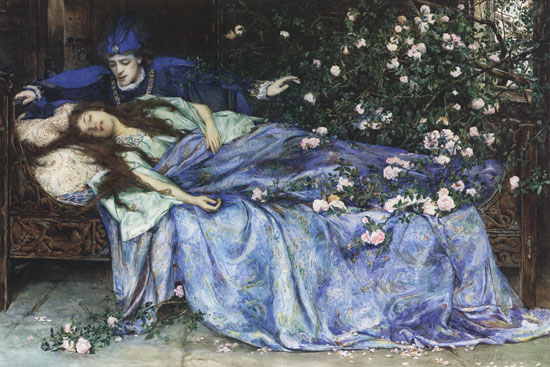 “For a woman to be good, she must be dead. Catatonia is the good woman´s most winning quality.”
[Speaker Notes: Sexist ontology: the only good woman is a dead woman.
Beauty ensures male admiration, male alliance, male devotion, you can reach good marriage. „When she is good, she is so passive in life that death must be only more of the same.“]
The prince
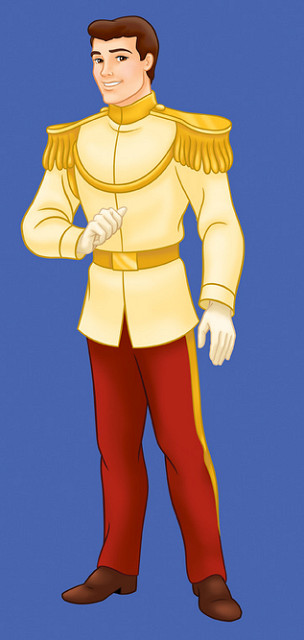 [Speaker Notes: Fairytales set role models for boys too.
Fathers: Mostly absent figures. Sometimes they consent to the abuse (Hansel and Gretel)…“He is the patriarch, and such he is beyond morel law and human decency.“]
The prince
handsome and heroic
active, dominant
powerful, noble and good
“He matters, acts, succeeds.”
„He has a mission, a purpose.“
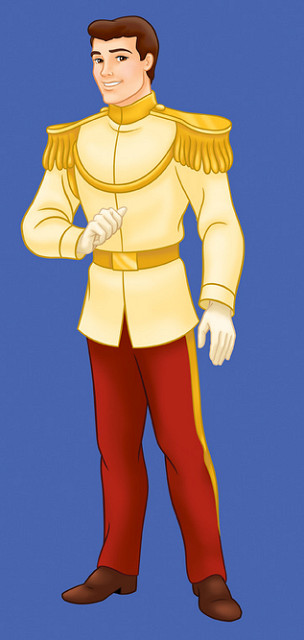 [Speaker Notes: Fairytales set role models for boys too.
Fathers: Mostly absent figures. Sometimes they consent to the abuse (Hansel and Gretel)…“He is the patriarch, and such he is beyond morel law and human decency.“]
The prince
Husbands and fathers
handsome and heroic
active, dominant
powerful, noble and good
“He matters, acts, succeeds.”
„He has a mission, a purpose.“
witness evil, participate in evil
fail to notice when “their wives are slaughtering and abusing their beloved progeny” (Cinderella)
never held accountable
they are good
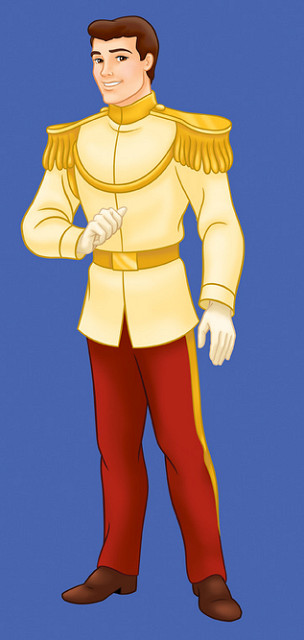 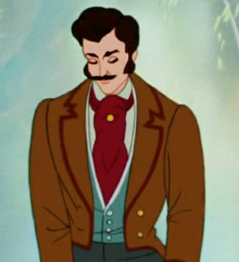 [Speaker Notes: Fairytales set role models for boys too.
Fathers: Mostly absent figures. Sometimes they consent to the abuse (Hansel and Gretel)…“He is the patriarch, and such he is beyond morel law and human decency.“]
Summary
In a society, the roles are determined by gender.
The body ties us to a role that is “annihilating, totalitarian, which forbids us any real self-becoming or self-realization.”


Fairytales create paradigmas typical for male dominated civilization:
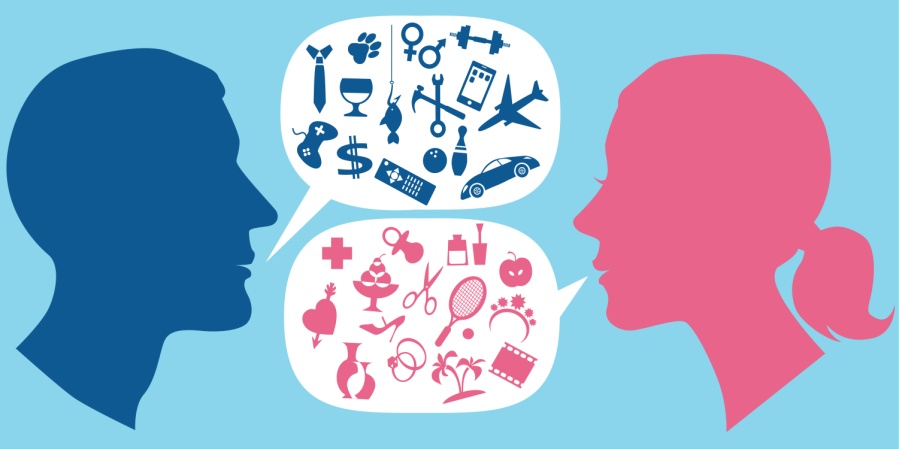 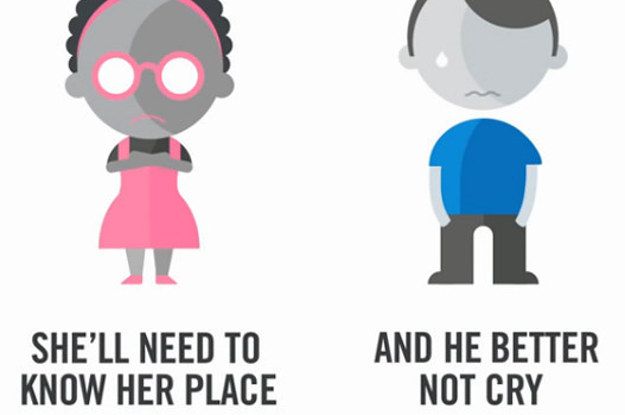 a woman is desirable when she is beautiful, passive and victimized
[Speaker Notes: Fairytales, as primary information of the culture, are delineating the roles, interactions and values which are available to as.]
Discussion
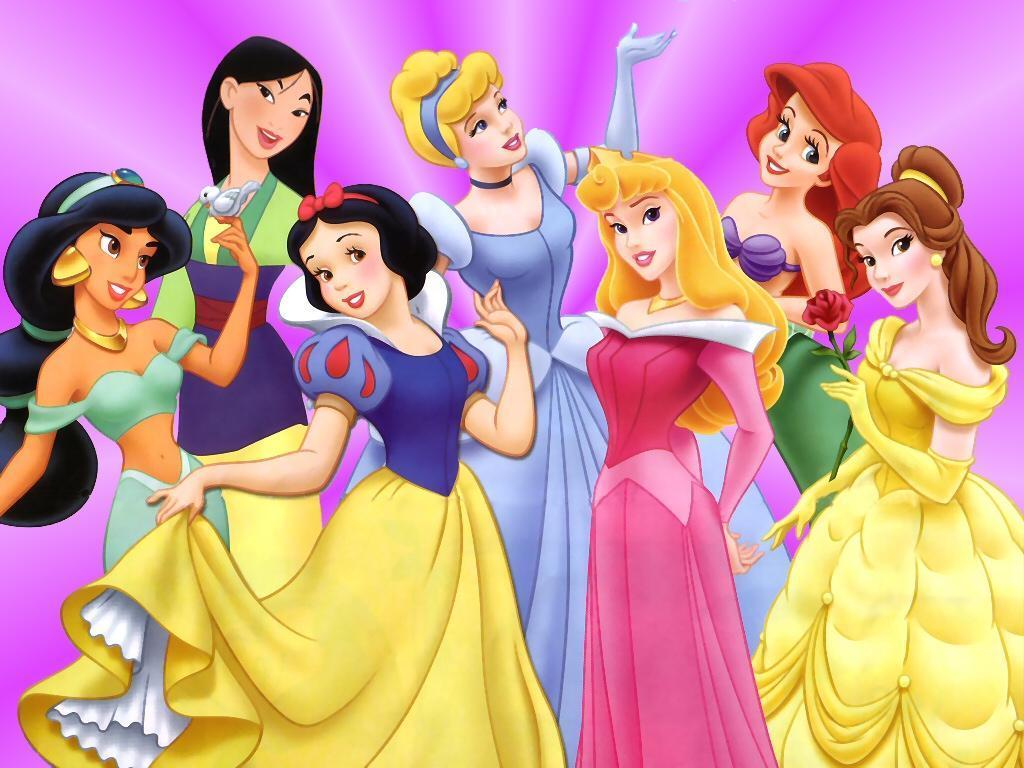 Do you find these accusations relevant?
Say why - personal experience is welcome!
How would you judge Czech fairytales through this lens?
Gender themes in Czech Fairytales
Erben:
Long, Wide and Sharpeyes
The Fire Bird and the Red Fox
The Three Golden Hairs
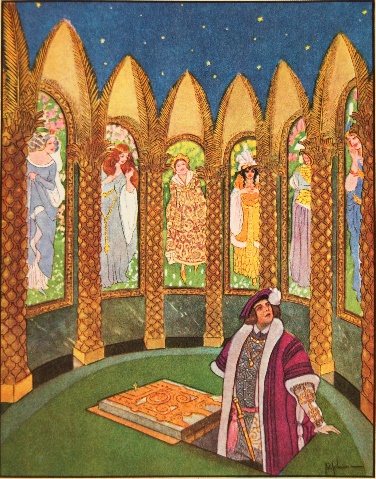 Němcová:
Devil and Kate
Clever Manka
Clever Princess
Prince Bayaya
Film Fairytales:
- Till the Leaves Will Fall from the Oaks
The Sorcerer´s Apprentice
( Reason and Luck, The Seven Ravens) 
-  Three Wishes for Cinderella
Andrea Dworkin
[Speaker Notes: She then looks at the historical practices of Chinese foot binding and Medieval European witch burning from a radical feminist perspective.]
Andrea Dworkin
was an American radical feminist, women rights activist and writer 
Woman Hating: A Radical Look at Sexuality, 1974
describes all manners of men´s abuse and oppression of women in history


criticism of pornography, a spokeswoman for the feminist anti-pornography movement
Pornography: Men Possessing Women (1981) 
Intercourse (1987))
	- she argued pornography was linked to rape and 	other forms of violence against women
 

parallel to fairytales : both  show woman as passive, submissive, mute, opressed  
     -  as a sexual delicacy for men
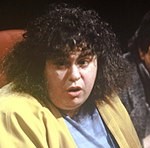 Very radical - widely criticized by liberal feminists and others. 

But: 

visionary, pioneer of examining gender problematic in fairy tales
[Speaker Notes: She then looks at the historical practices of Chinese foot binding and Medieval European witch burning from a radical feminist perspective.]
Motif of „sleeping beauty“
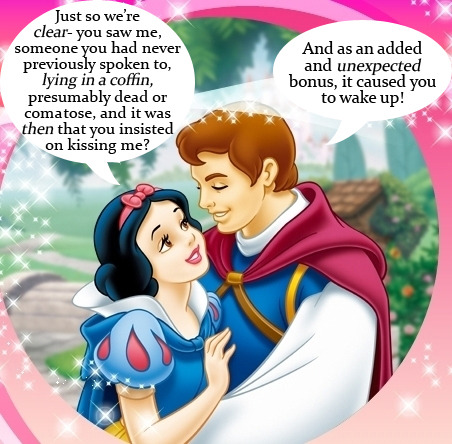 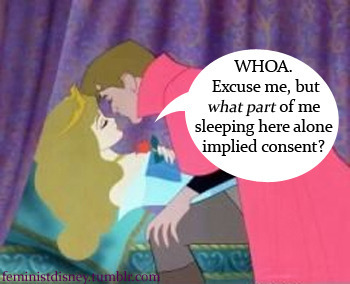 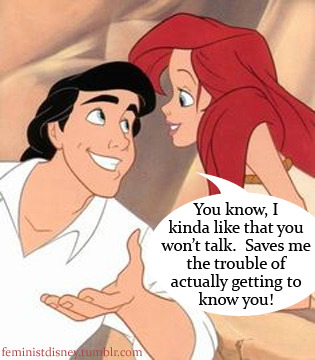 Motif of muteness
Motif of „waiting for the prince“
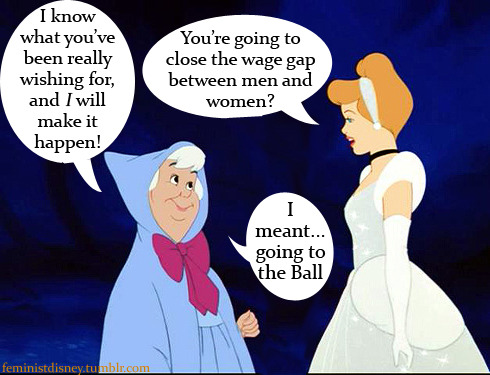 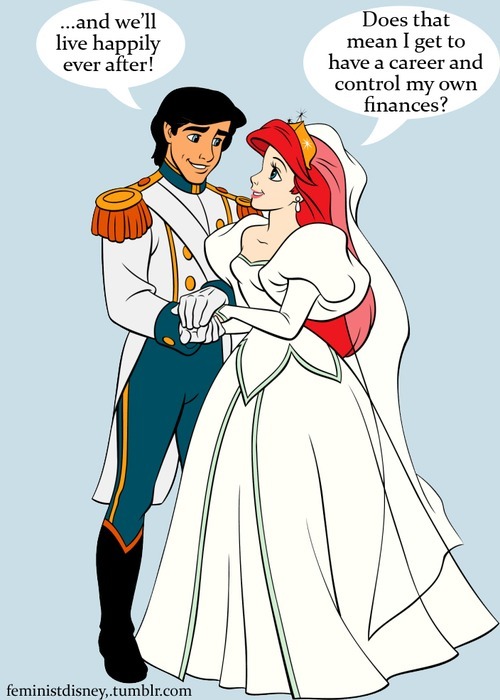 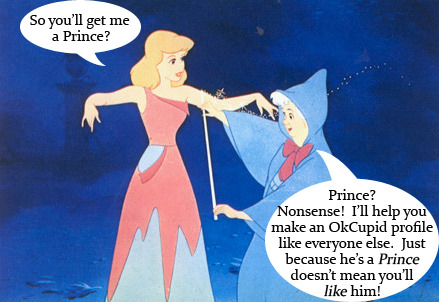 What Disney princesses teach woman about attracting men
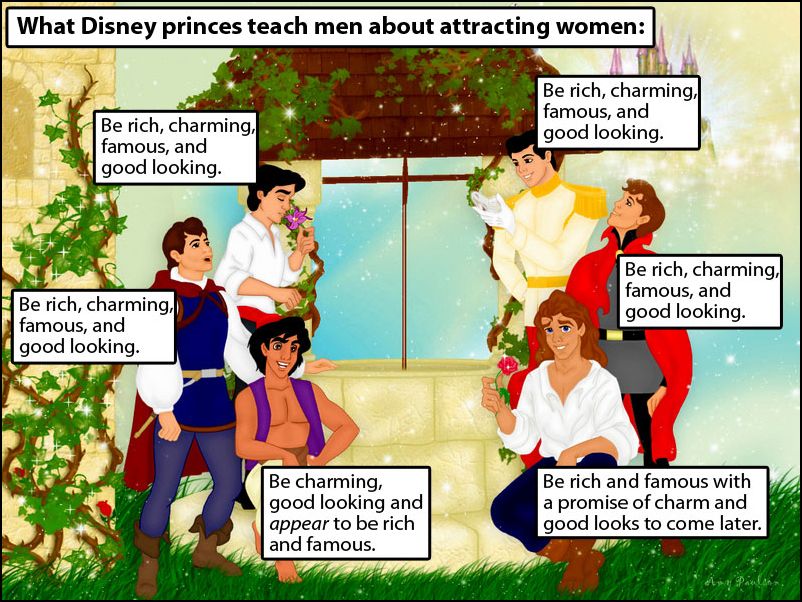 The Prince
Fairytales set role models for boys too
Ellen Pandolfo: Feminist Critique to Walt Disney’s Cinderella, 2006
Disney’s Cinderella
highly altered from the original concept and meanings
based on a clearly sexist set of ideas
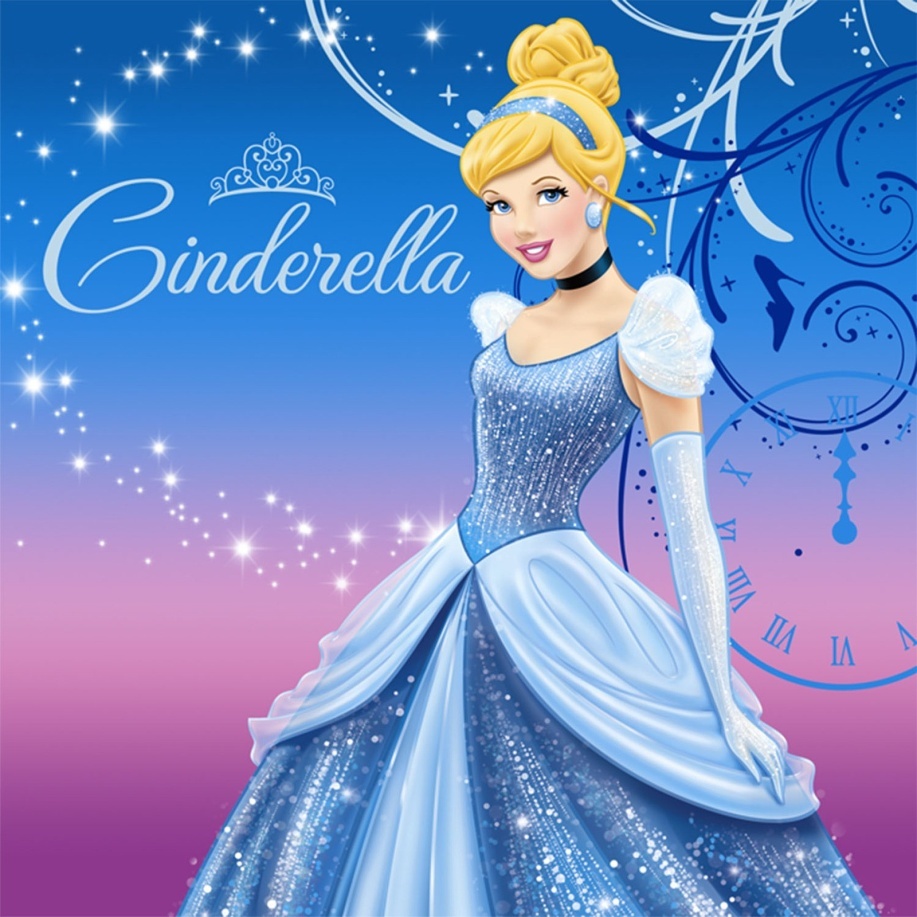 Oppressive gender mandates
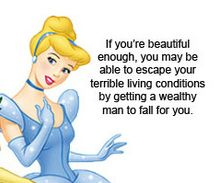 The adaptation sets highly unrealistic standards of perfection in the physical aspect.


As a woman, Cinderella’s biggest accomplishment could come only in marriage.


The ultimate object of Cinderella’s dreams is settling in a domestic life.
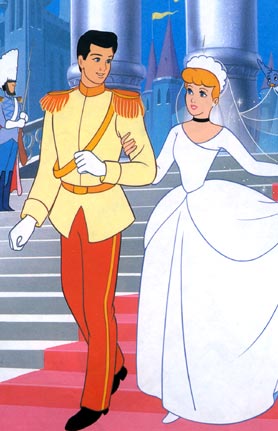 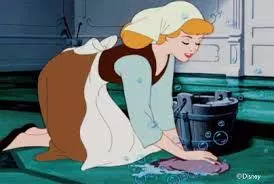 Capitalism and middle class conformity
The outcome of Cinderella’s struggle: accumulation of material wealth
The idea that while coming from the middle class, hard work would be rewarded with material benefits (rags to riches)






Materialist ideology
Mediocrity
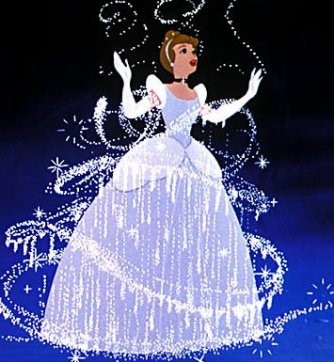 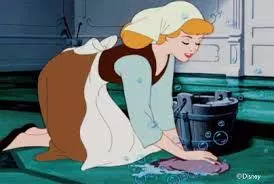 Heterosexism
the goodness of heterosexism is implied in the tale.
in the fairytale, all women seek marriage to a man.
homosexuality – ruled out.
anything else than a traditional, two-parent family results in catastrophe.
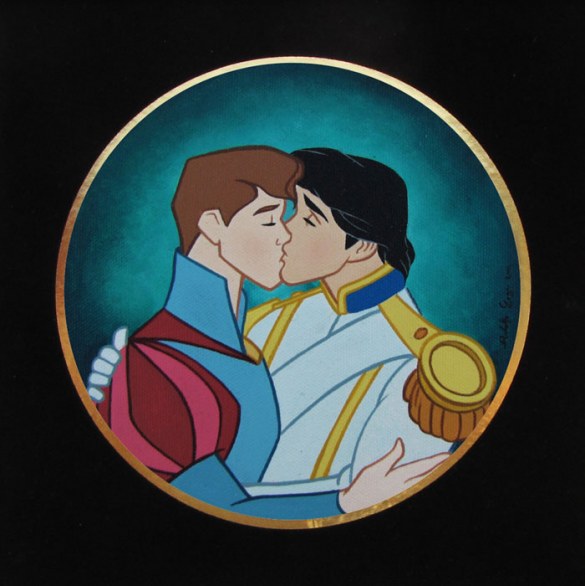 Racial implications
the story of Cinderella – intended for white, middle-class women.
women of colour are excluded 
(Miss America 1968: only white can be the princess…).
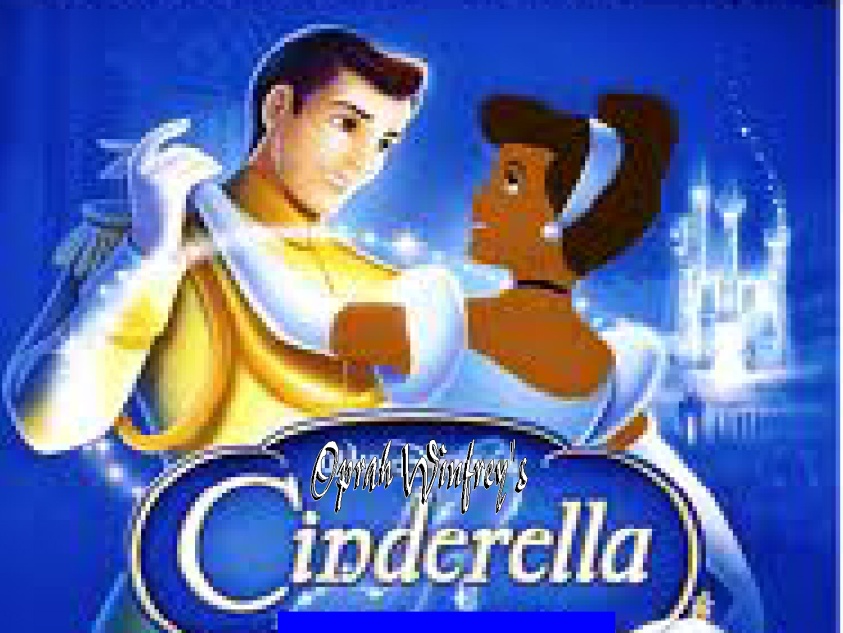 To sum up: Main themes implied by Disney’s Cinderella
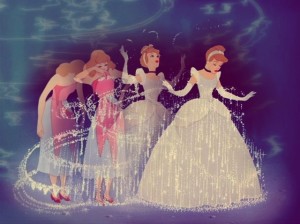 Sexism
Patriarchy
Conformism
Capitalist values
Racism
Heterosexism
„…and the myth persists…“
Discussion
Do you find these accusations relevant? Are any of them farfetched?
[Speaker Notes: Banning books]
Discussion
unachievable standard of perfect beauty
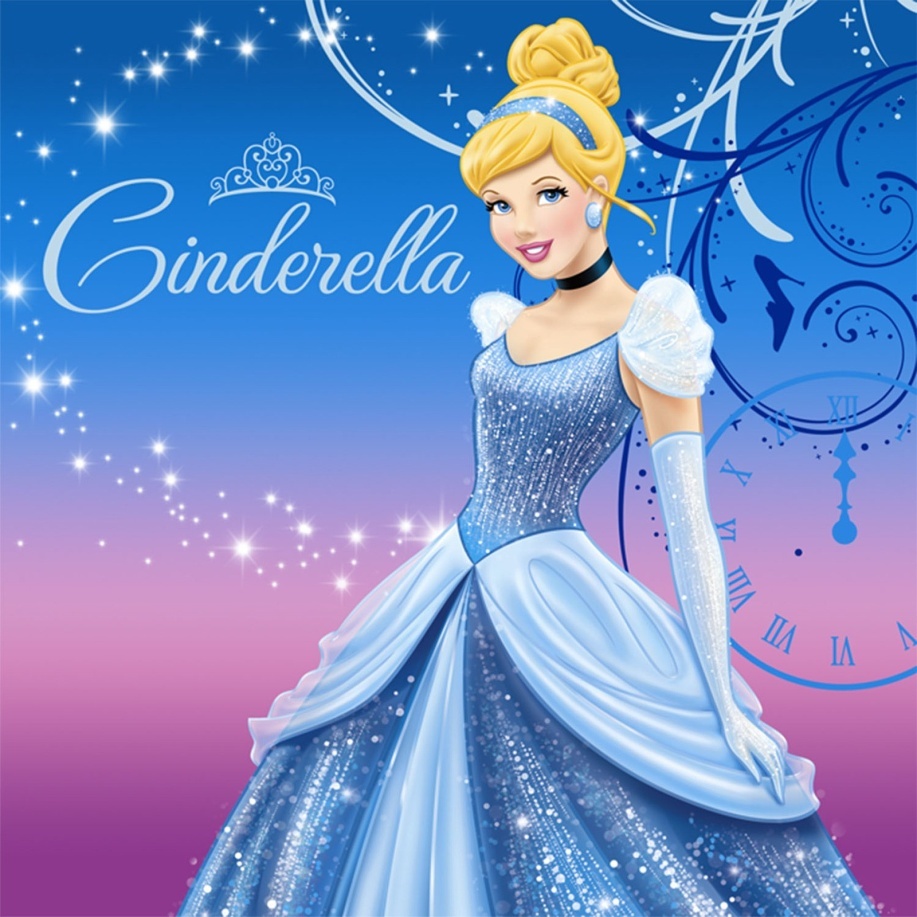 [Speaker Notes: Banning books]
Disney princesses with realistic weist size
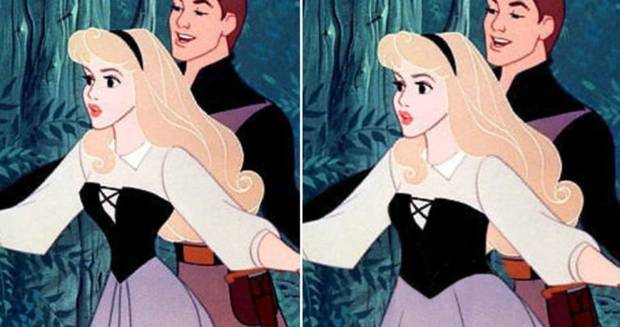 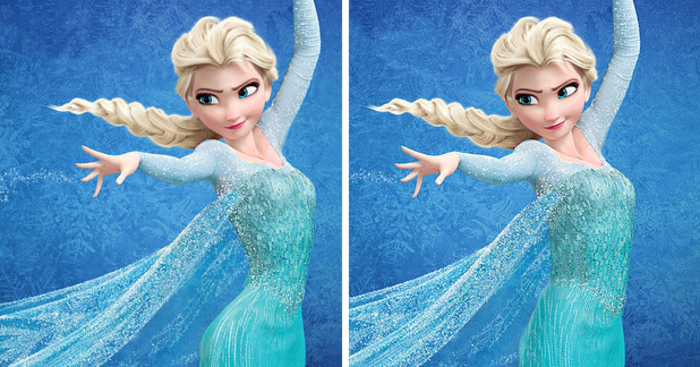 Disney princesses with realistic hair
Disney princesses with realistic hair
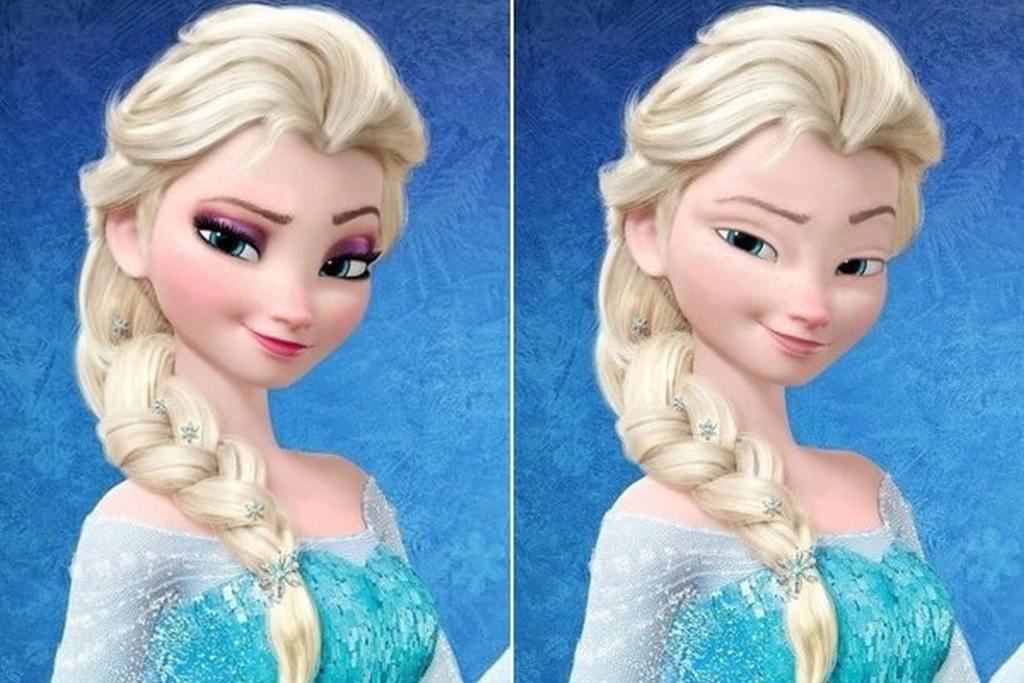 Disney princesses with no make-up
Cinderella, 2015 (!)
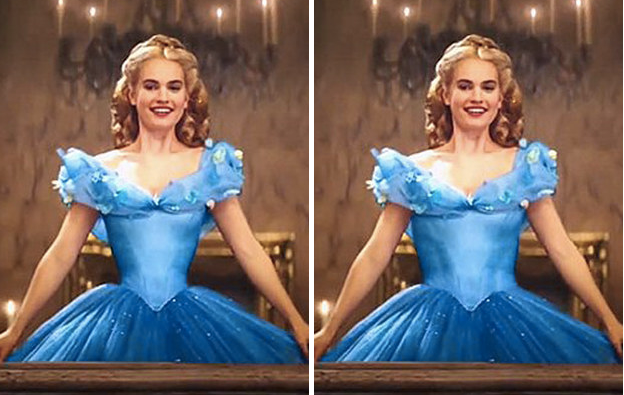 Digital alteration? Drastic diet? Drastic tightening? …Does it really matter?
To sum up: Main themes implied by Disney’s Cinderella
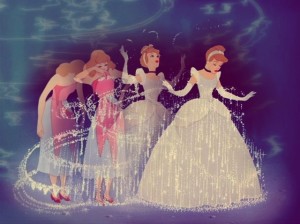 Sexism
Patriarchy
Conformism
Capitalist values
Racism
Heterosexism
„…and the myth persists…“
Racial implications?
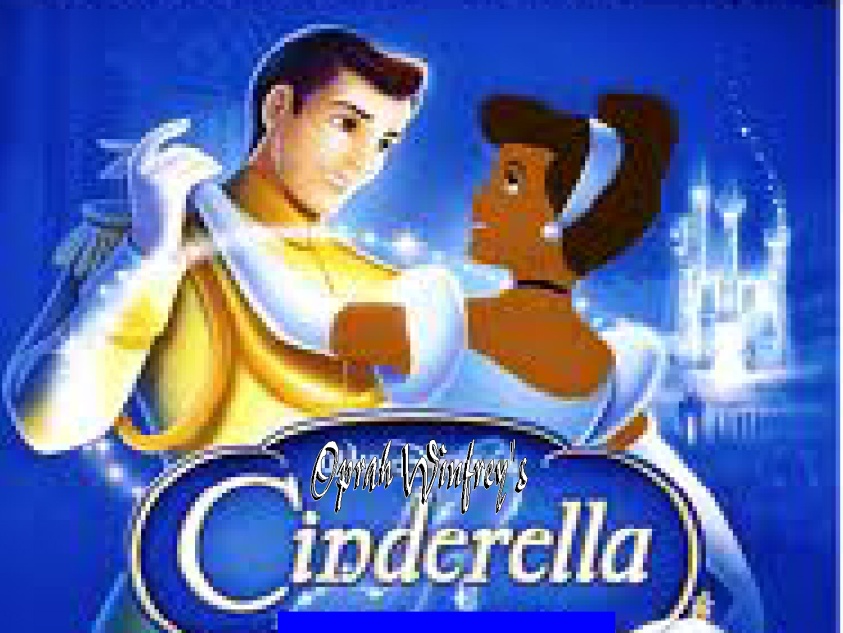 Racial implications?
Heteronormativity?
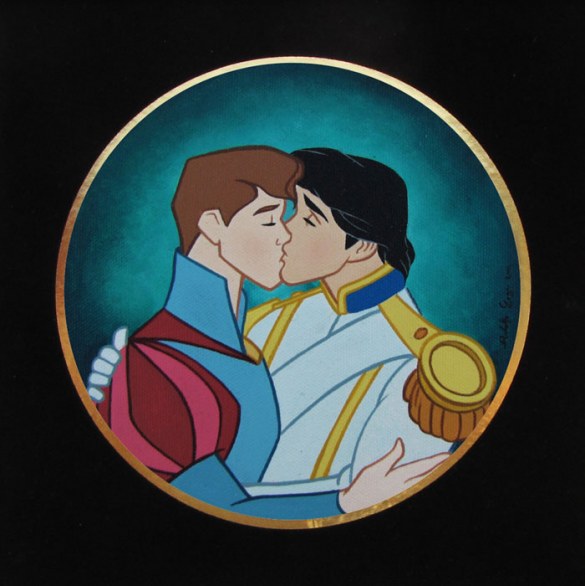 Racial implications?
Heteronormativity?
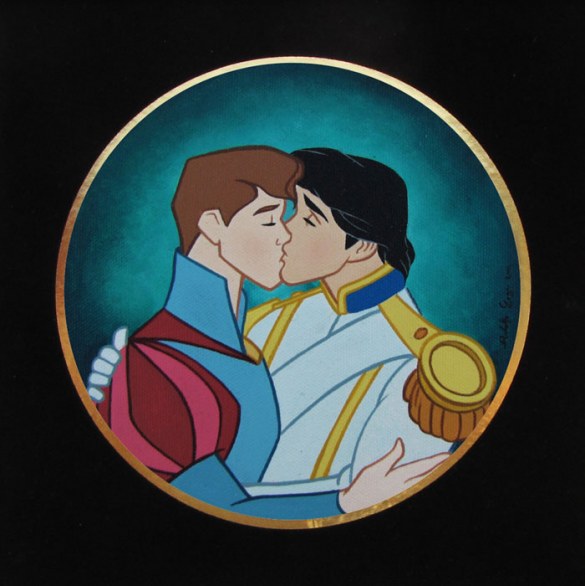 Discussion:

What to do with the traditional fairytales now (the „wrong“ ones)? Should they be transformed  so that they fit more to contemporary world? Should they be removed?
Discussion
How would you judge more current Disney production? How would you judge Czech film fairytales?
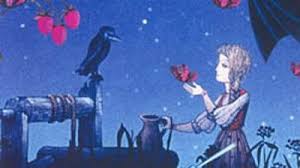 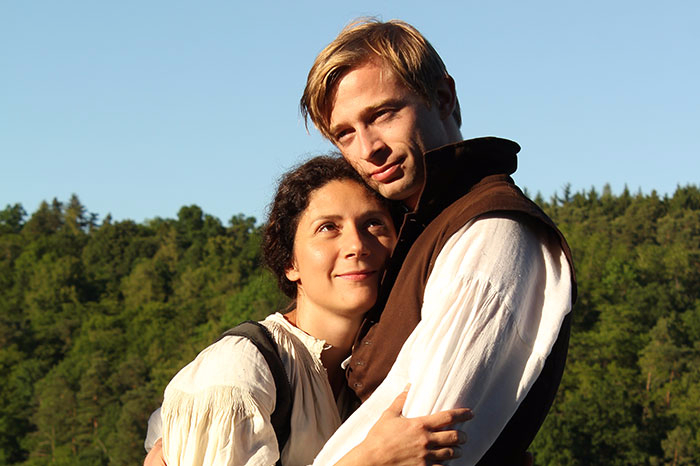 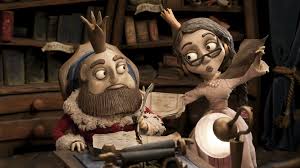 [Speaker Notes: Banning books]
Discussion
How would you judge more current Disney production? How would you judge Czech film fairytales?







What to do with the traditional fairytales now (the „wrong“ ones)? Should they be transformed  so that they fit more to contemporary world? Should they be removed?
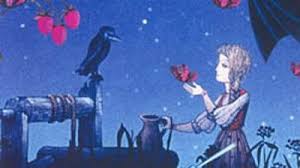 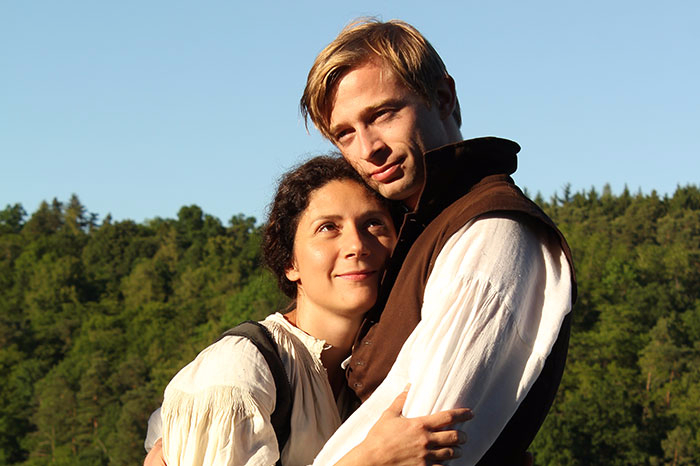 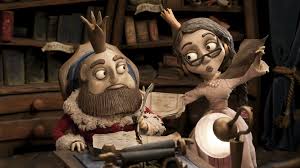 [Speaker Notes: Banning books]
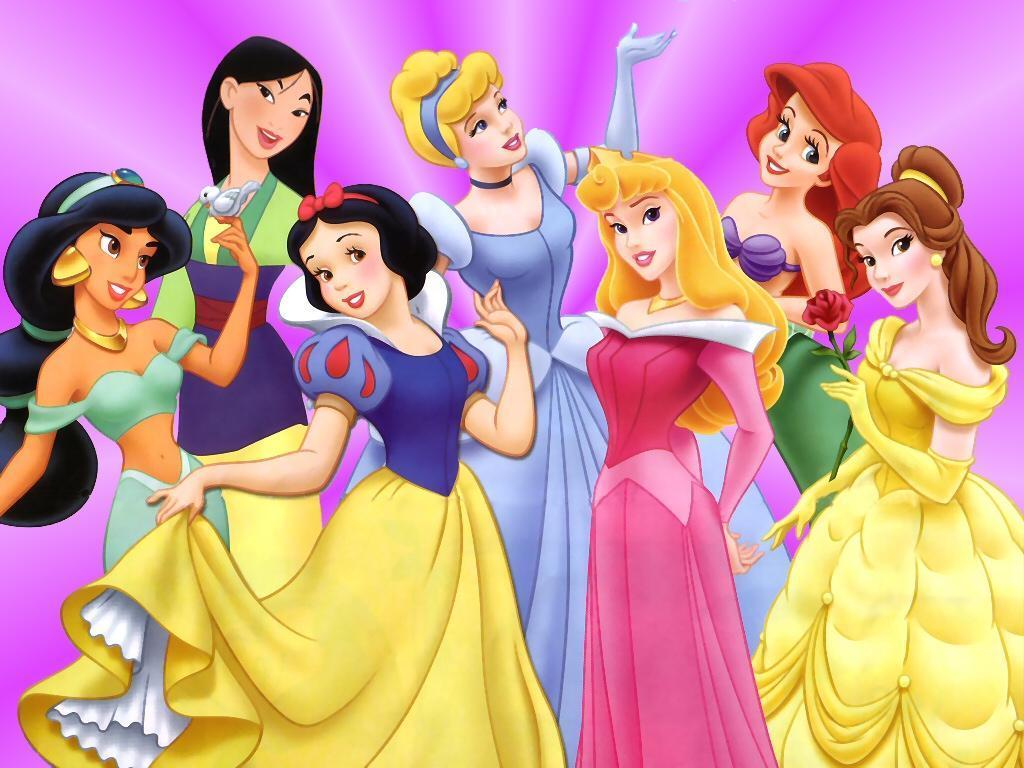 Be beautiful, be object.
[Speaker Notes: These questions will be discussed next time… Very similar kind of analysis as for the theme, very differrent as for its outcome. Keep this question in mind till the next class – because it will be answered from very differrent angle...]
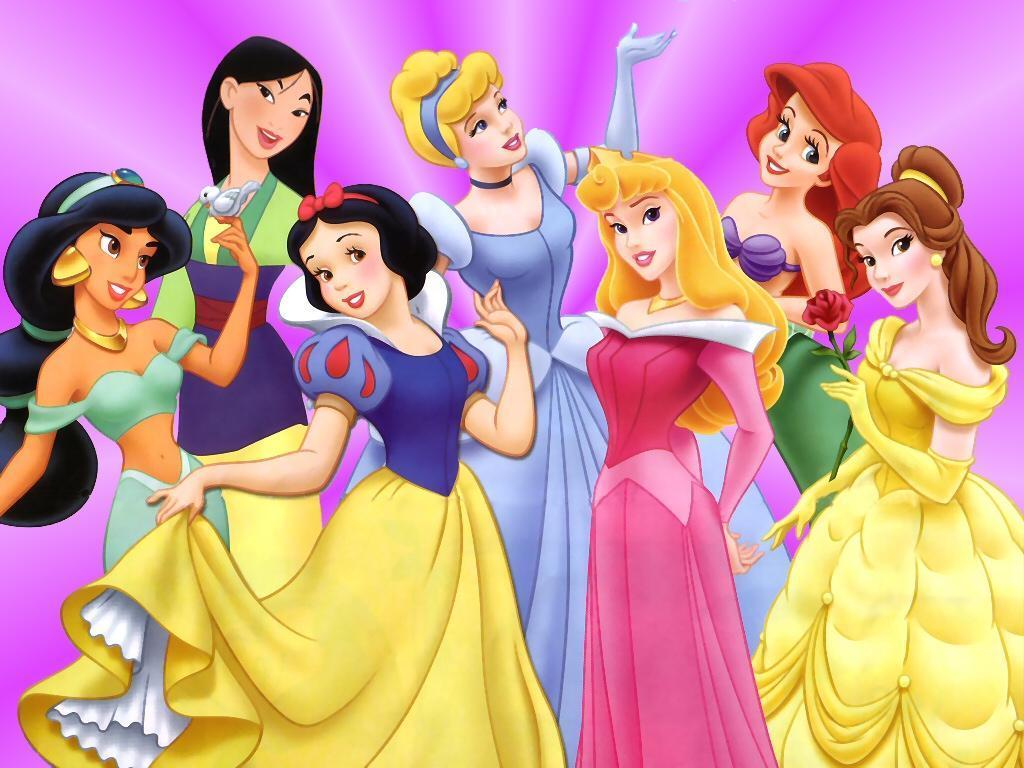 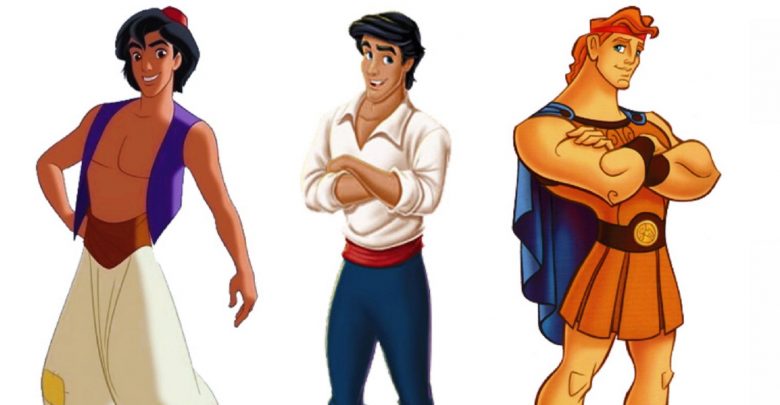 Be beautiful, be object.
Be handsome and powerfull. Be strong and brave.
[Speaker Notes: These questions will be discussed next time… Very similar kind of analysis as for the theme, very differrent as for its outcome. Keep this question in mind till the next class – because it will be answered from very differrent angle...]
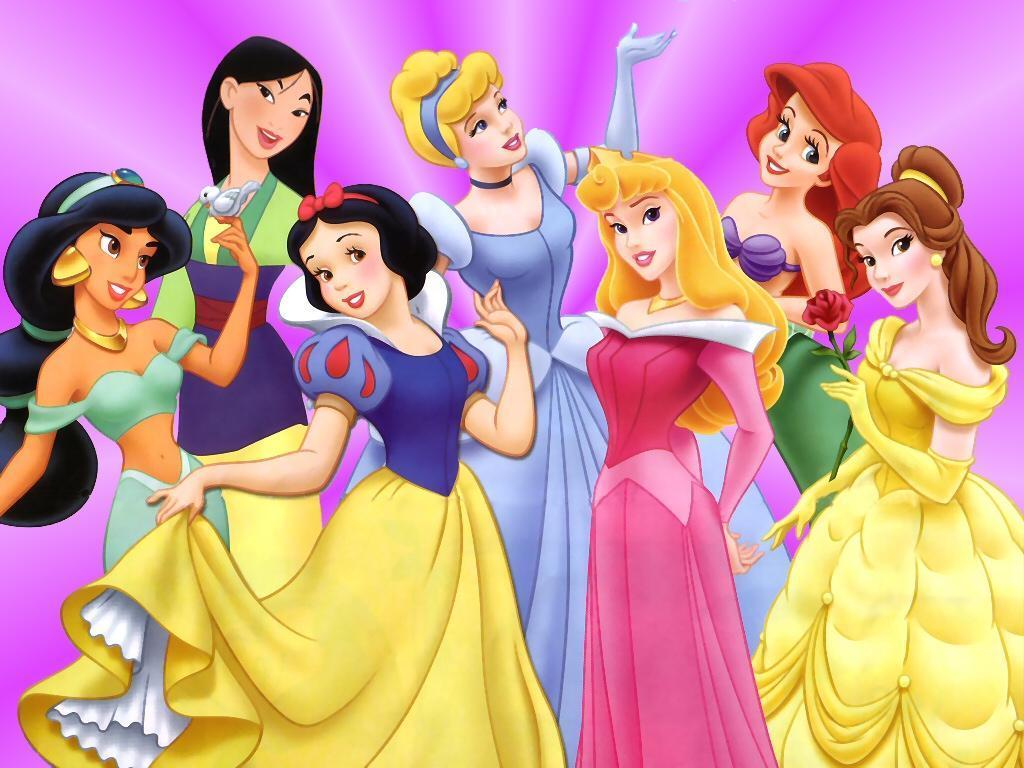 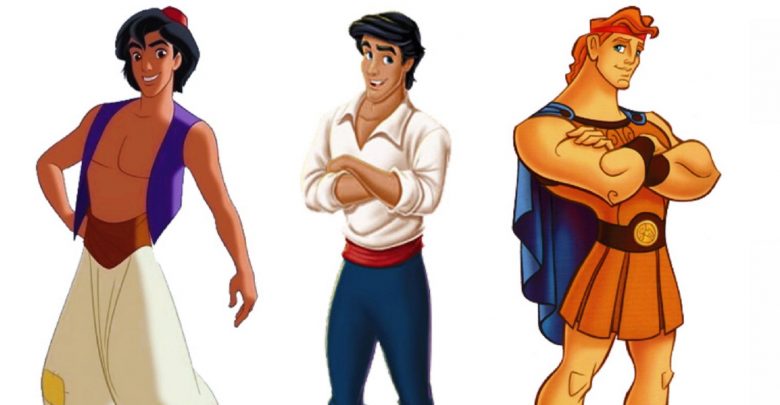 Be beautiful, be object.
Be handsome and powerfull. Be strong and brave.
What if I am not?...
[Speaker Notes: These questions will be discussed next time… Very similar kind of analysis as for the theme, very differrent as for its outcome. Keep this question in mind till the next class – because it will be answered from very differrent angle...]
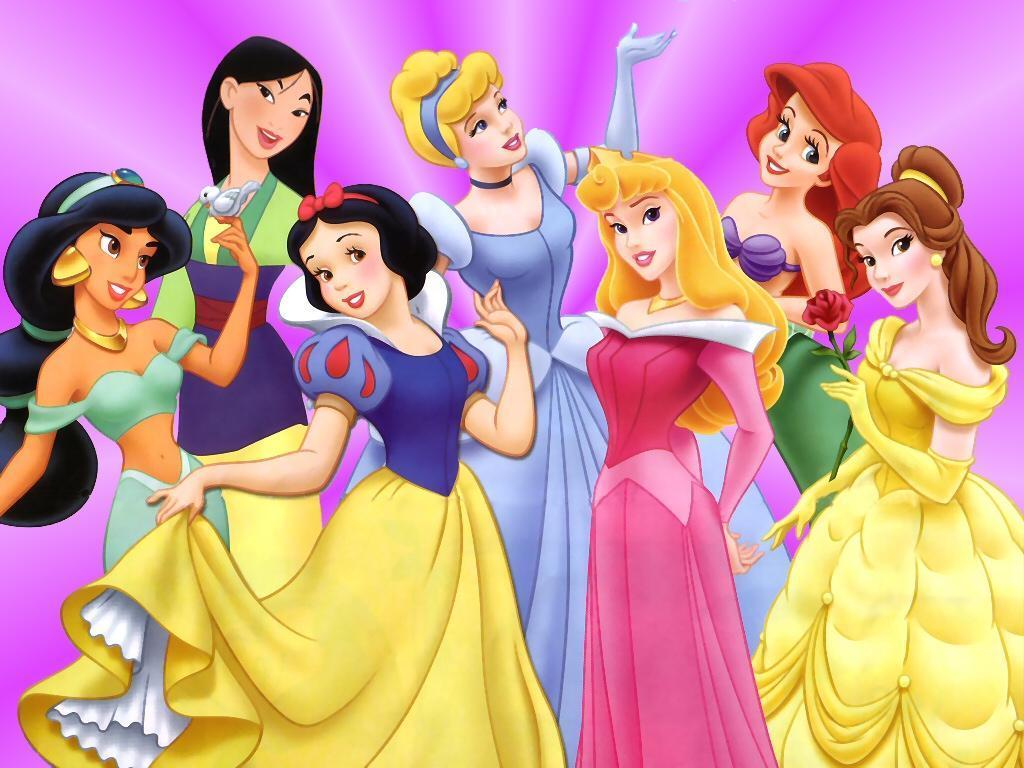 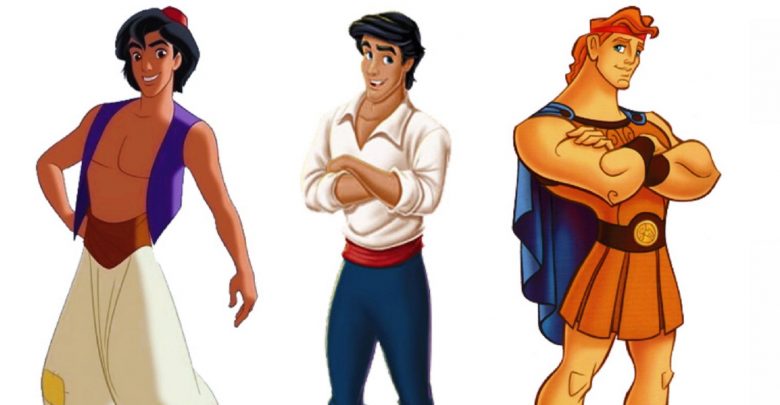 Be beautiful, be object.
Be handsome and powerfull. Be strong and brave.
What if I am not?... 

What if I WANT to be like that?
[Speaker Notes: These questions will be discussed next time… Very similar kind of analysis as for the theme, very differrent as for its outcome. Keep this question in mind till the next class – because it will be answered from very differrent angle...]
Feminist criticism on fairy tales
Jack Zipes: 
Breaking the Magic Spell. Radical Theories of Fairy tales
Don´t Bet on the Prince (anthology of feminist essays on fairy tales)

D.P. Haase (ed.):  
Fairytales and Feminism (anthology of feminist essays on fairy tales)

Angela Carter:  
The Bloody Chamber (updating of the classic European fairy tales) 

https://comicsalliance.com/disney-princes-princesses-relationships/

https://thesocietypages.org/socimages/2009/10/25/disney-princesses-deconstructed/

https://feministdisney.tumblr.com/post/13464162133/feminist-disney-image-collection

https://www.bustle.com/articles/17264-7-problematic-lessons-disney-movies-teach-boys-about-masculinity
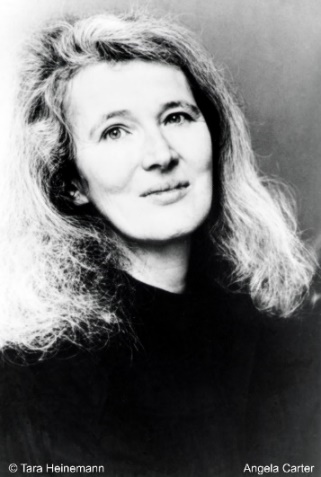